http://www.zdnet.com/blog/btl/hp-were-keeping-the-pc-unit/62081?tag=nl.e539
61C In the News
Rumors of the PC’s demise have been greatly exaggerated?
HP: We're keeping the PC unit
By Larry Dignan | October 27, 2011, 1:07pm PDT

Summary: HP CEO Meg Whitman decides the PC business isn’t so bad after all.
In the long run, HP’s decision to keep the PC unit isn’t a slam dunk. PCs are still a low-margin commodity business…
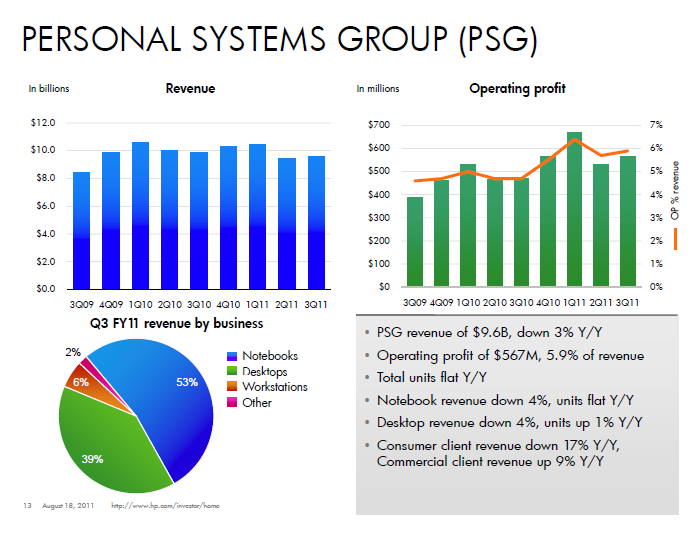 10/28/11
Fall 2011 -- Lecture #27
1
CS 61C: Great Ideas in Computer Architecture (Machine Structures)Lecture 27:  Single-Cycle CPUDatapath Design
Instructors:Mike Franklin
Dan Garcia
http://inst.eecs.Berkeley.edu/~cs61c/fa11
10/28/11
Fall 2011 -- Lecture #27
2
Review
Use muxes to select among inputs
S control bits selects from 2S inputs
Each input can be n-bits wide, indep of S
Can implement muxes hierarchically
ALU can be implemented using a mux
Coupled with basic block elements
N-bit adder-subtractor done using N 1-bit adders with XOR gates on input
XOR serves as conditional inverter
Agenda
Stages of the Datapath
Datapath Instruction Walkthroughs
Datapath Design
10/28/11
Fall 2011 -- Lecture #27
4
Five Components of a Computer
Keyboard, Mouse
Computer
Devices
Memory
(passive)

(where 
programs, 
data live 
when
running)
Processor
Disk (where 
programs, 
data live when not running)
Input
Control
Output
Datapath
Display, Printer
10/28/11
Fall 2011 -- Lecture #27
5
The CPU
Processor (CPU): the active part of the computer that does all the work (data manipulation and decision-making)
Datapath: portion of the processor that contains hardware necessary to perform operations required by the processor (the brawn)
Control: portion of the processor (also in hardware) that tells the datapath what needs to be done (the brain)
Stages of the Datapath : Overview
Problem: a single, atomic block that “executes an instruction” (performs all necessary operations beginning with fetching the instruction) would be too bulky and inefficient
Solution: break up the process of “executing an instruction” into stages, and then connect the stages to create the whole datapath
smaller stages are easier to design
easy to optimize (change) one stage without touching the others
Five Stages of the Datapath
Stage 1: Instruction Fetch
Stage 2: Instruction Decode
Stage 3: ALU (Arithmetic-Logic Unit)
Stage 4: Memory Access
Stage 5: Register Write
10/28/11
Fall 2011 -- Lecture #27
8
Stages of the Datapath (1/5)
There is a wide variety of MIPS instructions: so what general steps do they have in common?
Stage 1: Instruction Fetch
no matter what the instruction, the 32-bit instruction word must first be fetched from memory (the cache-memory hierarchy)
also, this is where we Increment PC (that is, PC = PC + 4, to point to the next instruction: byte addressing so + 4)
Stages of the Datapath (2/5)
Stage 2: Instruction Decode
upon fetching the instruction, we next gather data from the fields (decode all necessary instruction data)
first, read the opcode to determine instruction type and field lengths
second, read in data from all necessary registers
for add, read two registers
for addi, read one register
for jal, no reads necessary
Stages of the Datapath (3/5)
Stage 3: ALU (Arithmetic-Logic Unit)
the real work of most instructions is done here: arithmetic (+, -, *, /), shifting, logic (&, |), comparisons (slt)

what about loads and stores?
lw   $t0, 40($t1)
the address we are accessing in memory = the value in $t1 PLUS the value 40
so we do this addition in this stage
Stages of the Datapath (4/5)
Stage 4: Memory Access
actually only the load and store instructions do anything during this stage; the others remain idle during this stage or skip it all together
since these instructions have a unique step, we need this extra stage to account for them
as a result of the cache system, this stage is expected to be fast
Stages of the Datapath (5/5)
Stage 5: Register Write
most instructions write the result of some computation into a register
examples: arithmetic, logical, shifts, loads, slt
what about stores, branches, jumps?
don’t write anything into a register at the end
these remain idle during this fifth stage or skip it all together
ALU
2. Decode/
    Register
Read
5. Register
     Write
1. Instruction
Fetch
4. Memory
3. Execute
Generic Steps of Datapath
rd
instruction
memory
registers
PC
rs
Data
memory
rt
+4
imm
10/28/11
Fall 2011 -- Lecture #27
14
[Speaker Notes: missing: multiplexors or “data selectors” – where should they be in this picture and why?

also missing – opcode  for control of what operations to perform

state elements vs combinational ones – combinational given the same input will always produce the same output – out depends only on the current input]
Datapath Walkthroughs (1/3)
add $r3,$r1,$r2 # r3 = r1+r2
Stage 1: fetch this instruction, increment PC
Stage 2: decode to determine it is an add, then read registers $r1 and $r2
Stage 3: add the two values retrieved in Stage 2
Stage 4: idle (nothing to write to memory)
Stage 5: write result of Stage 3 into register $r3
10/28/11
Fall 2011 -- Lecture #27
15
reg[1]+reg[2]
reg[1]
3
1
reg[2]
2
ALU
add r3, r1, r2
Example: add Instruction
instruction
memory
registers
PC
Data
memory
imm
+4
10/28/11
Fall 2011 -- Lecture #27
16
Datapath Walkthroughs (2/3)
slti $r3,$r1,17 # if (r1 <17 )r3 = 1 else r3 = 0 
Stage 1: fetch this instruction, increment PC
Stage 2: decode to determine it is an slti, then read register $r1
Stage 3: compare value retrieved in Stage 2 with the integer 17
Stage 4: idle
Stage 5: write the result of Stage 3 (1 if reg source was less than signed immediate, 0 otherwise) into register $r3
10/28/11
Fall 2011 -- Lecture #27
17
reg[1]<17?
reg[1]
x
1
3
ALU
17
slti r3, r1, 17
Example: slti Instruction
instruction
memory
registers
PC
Data
memory
imm
+4
10/28/11
Fall 2011 -- Lecture #27
18
Datapath Walkthroughs (3/3)
sw $r3,17($r1) # Mem[r1+17]=r3
Stage 1: fetch this instruction, increment PC
Stage 2: decode to determine it is a sw, then read registers $r1 and $r3
Stage 3: add 17 to value in register $r1 (retrieved in Stage 2) to compute address
Stage 4: write value in register $r3 (retrieved in Stage 2) into memory address computed in Stage 3
Stage 5: idle (nothing to write into a register)
10/28/11
Fall 2011 -- Lecture #27
19
reg[1]+17
reg[1]
x
1
reg[3]
3
ALU
17
MEM[r1+17]<=r3
SW r3, 17(r1)
Example: sw Instruction
instruction
memory
registers
PC
Data
memory
imm
+4
10/28/11
Fall 2011 -- Lecture #27
20
Why Five Stages? (1/2)
Could we have a different number of stages?
Yes, and other architectures do
So why does MIPS have five if instructions tend to idle for at least one stage?
Five stages are the union of all the operations needed by all the instructions.
One instruction uses all five stages: the load
10/28/11
Fall 2011 -- Lecture #27
21
Why Five Stages? (2/2)
lw $r3,17($r1) # r3=Mem[r1+17]
Stage 1: fetch this instruction, increment PC
Stage 2: decode to determine it is a lw,then read register $r1
Stage 3: add 17 to value in register $r1 (retrieved in Stage 2)
Stage 4: read value from memory address computed in Stage 3
Stage 5: write value read in Stage 4 into register $r3
10/28/11
Fall 2011 -- Lecture #27
22
reg[1]+17
reg[1]
x
1
3
ALU
MEM[r1+17]
17
LW r3, 17(r1)
Example: lw Instruction
instruction
memory
registers
PC
Data
memory
imm
+4
10/28/11
Fall 2011 -- Lecture #27
23
Peer Instruction
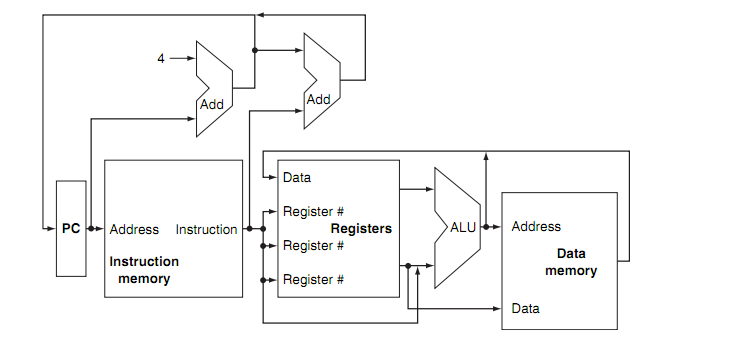 How many places in this diagram will need a multiplexor to select one from multiple inputs?
a) 0  		b) 1  		c) 2  		d) 3 		 e) 4 or more
10/28/11
Fall 2011 -- Lecture #27
24
Peer Instruction
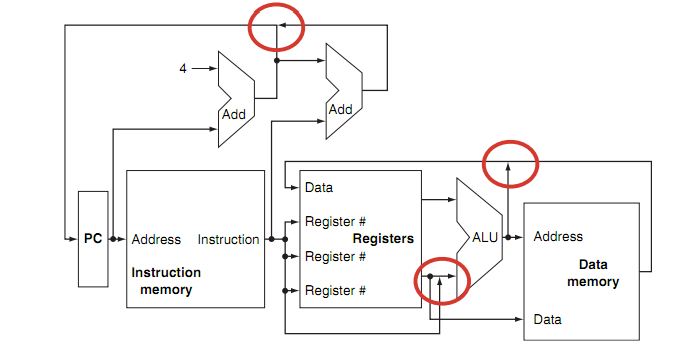 How many places in this diagram will need a multiplexor to select one from multiple inputs
a) 0  		b) 1  		c) 2  		d) 3 		 e) 4 or more
10/28/11
Fall 2011 -- Lecture #27
25
rd
instruction
memory
PC
registers
rs
Data
memory
ALU
rt
+4
imm
opcode, funct
Controller
Datapath and Control
Datapath based on data transfers required to perform instructions
Controller causes the right transfers to happen
10/28/11
Fall 2011 -- Lecture #27
26
What Hardware Is Needed? (1/2)
PC: a register that keeps track of address of the next instruction to be fetched
General Purpose Registers
Used in Stages 2 (Read) and 5 (Write)
MIPS has 32 of these
Memory
Used in Stages 1 (Fetch) and 4 (R/W)
Caches makes these stages as fast as the others (on average, otherwise multicycle stall)
10/28/11
Fall 2011 -- Lecture #27
27
What Hardware Is Needed? (2/2)
ALU
Used in Stage 3
Performs all necessary functions: arithmetic, logicals, etc.
Miscellaneous Registers
One stage per clock cycle: Registers inserted between stages to hold intermediate data and control signals as they travel from stage to stage
Note: Register is a general purpose term meaning something that stores bits. Realize that not all registers are in the “register file”
10/28/11
Fall 2011 -- Lecture #27
28
2. Decode/
    Register
Read
5. Reg.
     Write
1. Instruction
Fetch
4. Memory
3. Execute
CPU Clocking (1/2)
For each instruction, how do we control the flow of information though the datapath?
Single Cycle CPU: All stages of an instruction completed within one long clock cycle
Clock cycle sufficiently long to allow each instruction to complete all stages without interruption within one cycle
10/28/11
Fall 2011 -- Lecture #27
29
2. Decode/
    Register
Read
1. Instruction
Fetch
4. Memory
3. Execute
5. Register
     Write
CPU Clocking (2/2)
Alternative multiple-cycle CPU: only one stage of instruction per clock cycle
Clock is made as long as the slowest stage




Several significant advantages over single cycle execution: Unused stages in a particular instruction can be skipped OR instructions can be pipelined (overlapped)
10/28/11
Fall 2011 -- Lecture #27
30
Processor Design
Analyze instruction set architecture (ISA) to determine datapath requirements
Meaning of each instruction is given by register transfers
Datapath must include storage element for ISA registers
Datapath must support each register transfer
Select set of datapath components and establish clocking methodology
Assemble datapath components to meet requirements
Analyze each instruction to determine sequence of control point settings to implement the register transfer
Assemble the control logic to perform this sequencing
10/28/11
Fall 2011 -- Lecture #27
31
Summary
CPU design involves Datapath, Control
5 Stages for MIPS Instructions
Instruction Fetch
Instruction Decode & Register Read
ALU (Execute)
Memory
Register Write
Datapath timing: single long clock cycle or one short clock cycle per stage
10/28/11
Fall 2011 -- Lecture #27
32
Instruction Level Parallelism
P 1
P 6
P 2
P 7
P 11
P 3
P 8
P 12
P 4
P 9
P 10
P 5
IF
IF
IF
IF
IF
IF
IF
IF
IF
ID
ID
ID
ID
ID
ID
ID
ID
ID
ALU
ALU
ALU
ALU
ALU
ALU
ALU
ALU
ALU
MEM
MEM
MEM
MEM
MEM
MEM
MEM
MEM
MEM
WR
WR
WR
WR
WR
WR
WR
WR
WR
Instr 1
Instr 2
Instr 2
Instr 3
Instr 8
Instr 7
Instr 6
Instr 5
Instr 4
10/28/11
Fall 2011 -- Lecture #27
33